আজকের ক্লাসে সবাই স্বাগত
পরিচিতি
ইমদাদুল হক
সহকারী মৌলভী
দাউদপুর বানাইল আলিম মাদ্রাসা,
বানাইল,তাড়াইল,
কিশোরগঞ্জ।
মোবাইল-০১৯১২১৭৮২৭৮
পাঠ পরিচিতি
শ্রেণী-অষ্টম
বিষয়-আকাইদ ও
 ফিকহ
অধ্যায়-দ্বিতীয়
পাঠ-প্রথম
সময়-৪০মিনিট
তারিখ-২২/০৭/২০২০
এসো আমরা ছবি দেখি
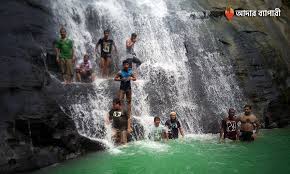 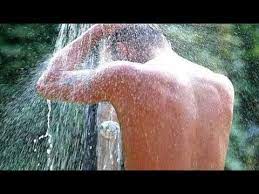 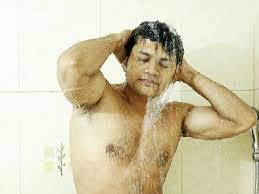 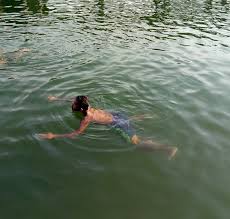 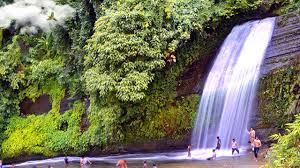 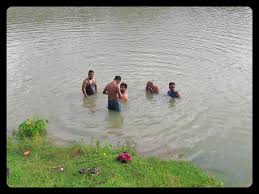 আজকের পাঠ – গোসল
আজ আমরা গোসলের অর্থ,গোসলের ফরজ ও ফরজ,সুন্নত,মুস্তাহাব,মুবাহ গোসল সম্পর্কে জানব ।
শিখনফল
এ পাঠ শেষে শিক্ষার্থীরা...
যে সব পানি দ্বারা অজু ও গোসল জায়েয
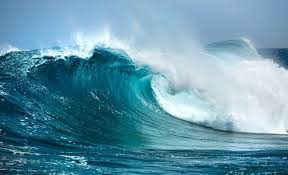 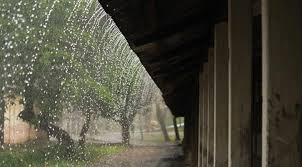 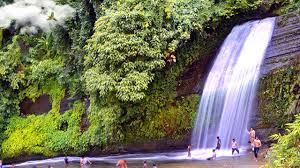 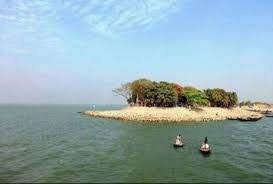 সমুদ্রের পানি
নদীর পানি
ঝর্ণার পানি
বৃষ্টির পানি
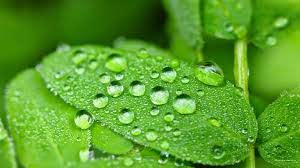 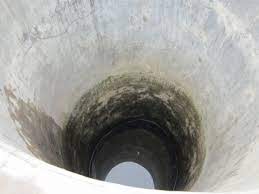 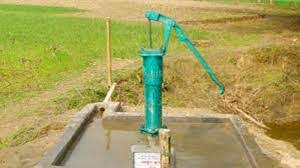 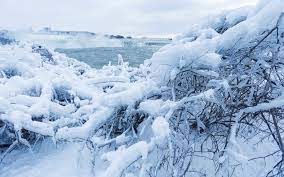 কুয়ার পানি
নলকূপের পানি
শিশিরের পানি
বরফের পানি
গোসল শব্দের অর্থ
গোসলের শাব্দিক অর্থ- শরীরে পানি ঢালা।
শরিয়তের পরিভাষায় পবিত্রতা ও আল্লাহর নৈকট্য লাভের উদ্দেশ্যে পবিত্র পানি দ্বারা সমস্ত শরীর ধোয়া কে গোসল বলে ।
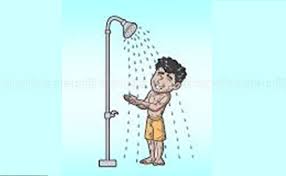 গোসলের প্রকার
গোসলের ফরজ সমূহ
গোসলের ফরজ ৩টি।যথা-
গোসল ফরজ হওয়ার কারণ
মুস্তাহাব গোসল
ক)ইসলাম গ্রহণের জন্য
খ)সালাতুত তাওবার জন্য
গ)ইসতিসকার নামাজের জন্য
ঘ)মদীনায় প্রবেশের জন্য
ঙ)তাওয়াফে জিয়ারাতের জন্য
চ)মুজদালিফায় অবস্থানের জন্য
ছ)লাইলাতু কদর ও বরাতে
জ)মৃতকে গোসল দেয়ার পর
ঝ)বালেগ হওয়ার আলামত দেখা দিলে
মুবাহ গোসল সমূহ
একক কাজ
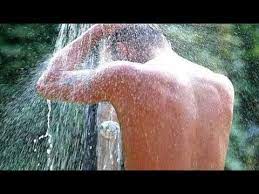 গোসল ফরজ হওয়ার কারণ সমূহ খাতায় লিখ
জোড়ায় কাজ
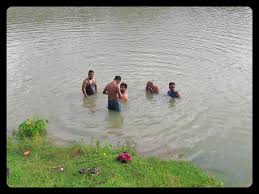 সুন্নত গোসল কি কি?একে অপরকে শোণাও।
মূল্যায়ন
বাড়ীর কাজ
তোমরা সুন্নত   ও মুস্তাহাব  গোসলের বর্ণনা খাতায় লিখে আনবে
খোদা হাফেজ